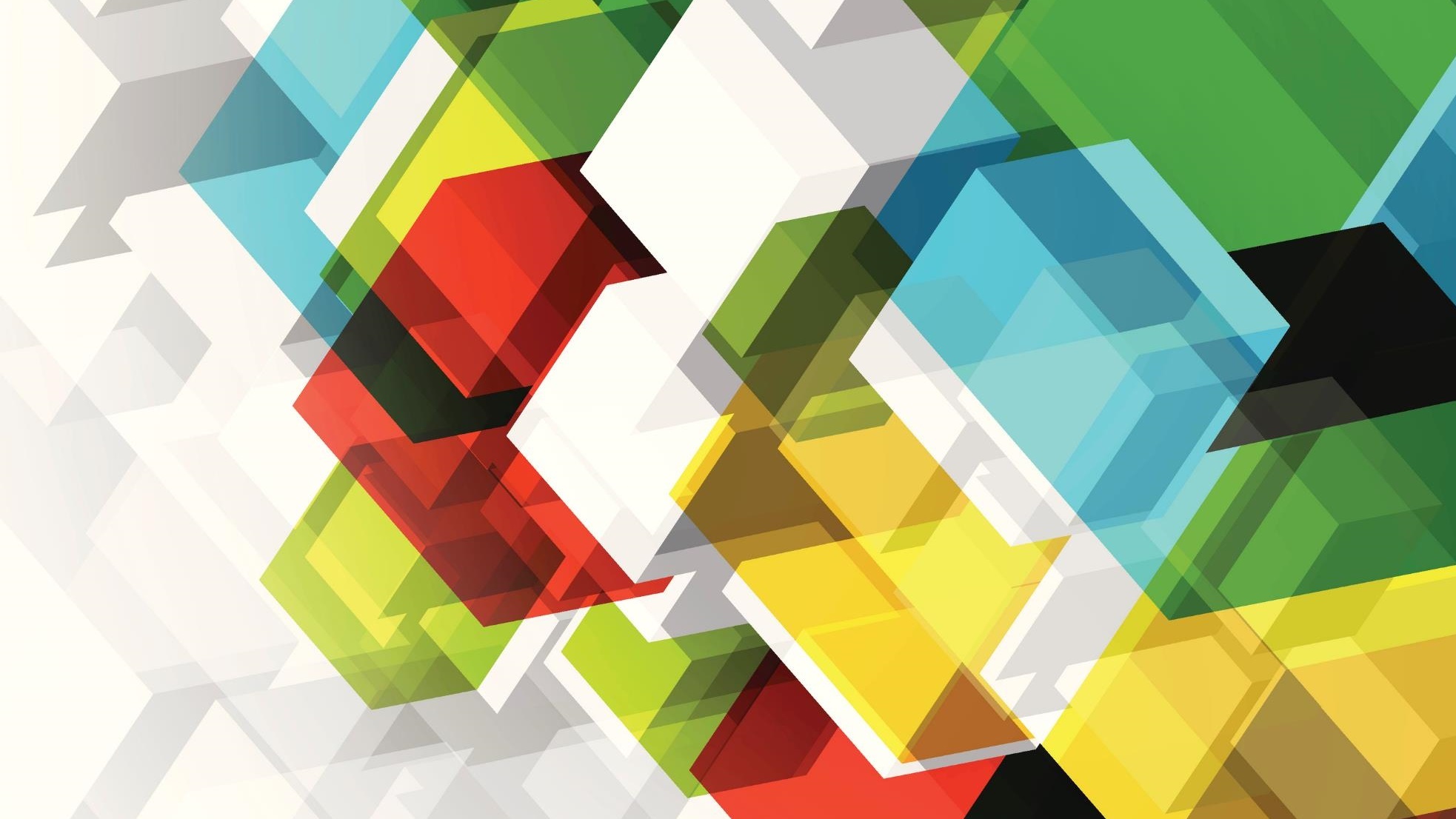 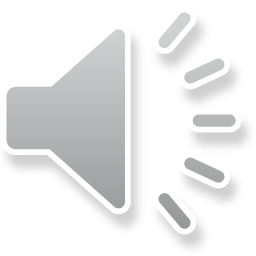 Science Department Challenge
Have You Got What It Takes!
SCIENCE DEPARTMENT CHALLENGE
EVER SEEN A RUBE GOLDBERG MACHINE?
CAN YOU USE YOUR IMAGINATION TO CREATE SOMETHING INTRICATE AND FUN?
DO YOU HAVE THE SKILL?
WATCH THE SCIENCE DEPARTMENT VIDEO TO GET IDEAS………………..
A RUBE GOLDBERG MACHINE IS A MACHINE INTENTIONALLY DESIGNED TO PERFORM A SIMPLE TASK IN A FUNNY , COMPLICATED WAY.
THERE ARE SOME FANTASTIC EXAMPLES ON YOUTUBE!
THE SCIENCE DEPARTMENT EASTER COMPETITION-
CAN YOU DESIGN AND BUILD A RUBE GOLDBERG MACHINE?


YOU CAN USE ABSOLUTELY ANYTHING TO BUILD IT!


BUILD  A COMLICATED MACHINE THAT DOES SOMETHING SIMPLE, LIKE POP A BALLOON OR REVEAL A HIDDEN SIGN!
POST YOUR ENTRIES ON GOOGLE CLASSROOM OR E-MAIL THEM, AND LET YOUR SCIENCE TEACHER KNOW YOU HAVE SENT THEM IN.



POINTS FOR THE WINNERS!
GOOD LUCK AND GET GOING!